Form Validation
1
CS380
What is form validation?
2
validation: ensuring that form's values are correct
some types of validation:
preventing blank values (email address)
ensuring the type of values
integer, real number, currency, phone number, Social Security number, postal
address, email address, date, credit card number, ...
ensuring the format and range of values (ZIP code must be a 5-digit integer)
ensuring that values fit together (user types email twice, and the two must match)
CS380
A real Form that uses validation
3
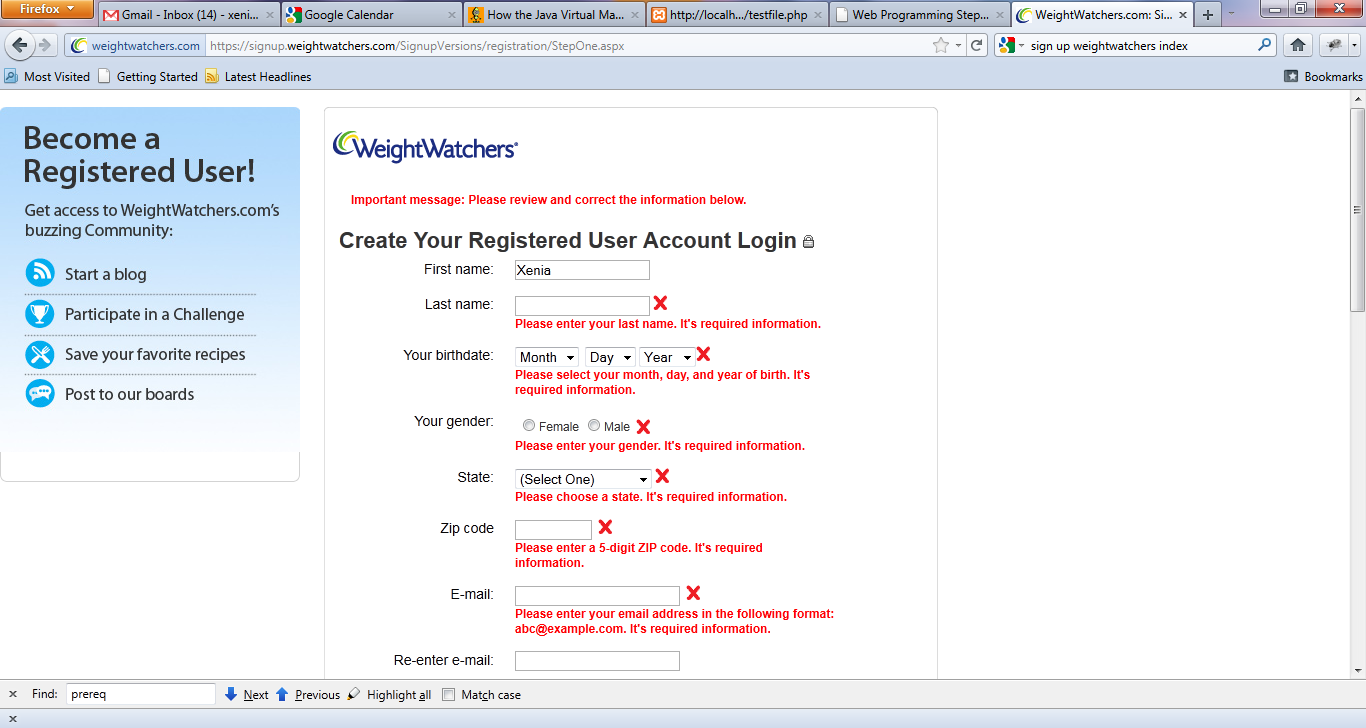 CS380
Client vs. server-side validation
4
Validation can be performed:
client-side (before the form is submitted)
can lead to a better user experience, but not secure (why not?)
server-side (in PHP code, after the form is submitted)
needed for truly secure validation, but slower
both
best mix of convenience and security, but requires most effort to program
CS380
An example form to be validated
5
<form action="http://foo.com/foo.php" method="get">
	<div>
		City: <input name="city" /> <br />
		State: <input name="state" size="2" maxlength="2" /> <br />
		ZIP: <input name="zip" size="5" maxlength="5" /> <br />
		<input type="submit" />
	</div>
</form>	                           		 HTML
Let's validate this form's data on the server...
CS380
Basic server-side validation code
6
$city = $_REQUEST["city"];
$state = $_REQUEST["state"];
$zip = $_REQUEST["zip"];
if (!$city || strlen($state) != 2 || strlen($zip) != 5) {
?>
	<h2>Error, invalid city/state submitted.</h2>
<?php
}	
?>     	   						PHP
basic idea: examine parameter values, and if they are bad, show an error message and abort
CS380
[Speaker Notes: Maybe delete the comments that give out the output]
Basic server-side validation code
7
validation code can take a lot of time / lines to write 
How do you test for integers vs. real numbers vs. strings?
How do you test for a valid credit card number?
How do you test that a person's name has a middle initial?
How do you test whether a given string matches a particular complex format?
CS380
Regular expressions
8
[a-z]at 		#cat, rat, bat…
[aeiou]
[a-zA-Z]
[^a-z]  		#not a-z		
[[:alnum:]]+ 	#at least one alphanumeric char
(very) *large 	#large, very very very large…
(very){1, 3} 		#counting “very” up to 3
^bob 			#bob at the beginning
com$ 			#com at the end	  	   PHPRegExp
Regular expression: a pattern in  a piece of text
PHP has:
POSIX
Perl regular expressions
CS380
[Speaker Notes: regular expression ("regex"): a description of a pattern of text 
can test whether a string matches the expression's pattern
can use a regex to search/replace characters in a string
regular expressions are extremely powerful but tough to read(the above regular expression matches email addresses)
regular expressions occur in many places: 
Java: Scanner, String's split method (CSE 143 sentence generator)
supported by PHP, JavaScript, and other languages
many text editors (TextPad) allow regexes in search/replace]
Delimiters
9
/[a-z]/at 		#cat, rat, bat…
#[aeiou]#
/[a-zA-Z]/
~[^a-z]~  		#not a-z		
/[[:alnum:]]+/ 	#at least one alphanumeric char
#(very) *#large 	#large, very very very large…
~(very){1, 3}~ 		#counting “very” up to 3
/^bob/ 			#bob at the beginning
/com$/ 			#com at the end

/http:\/\ 
// #http://#	      #better readability  	  			      				PHPRegExp
Used for Perl regular expressions (preg)
CS380
[Speaker Notes: Maybe delete the comments that give out the output]
Basic Regular Expression
10
/abc/
in PHP, regexes are strings that begin and end with /
the simplest regexes simply match a particular substring
the above regular expression matches any string containing "abc":
YES: "abc", "abcdef", "defabc", ".=.abc.=.", ...
NO: "fedcba", "ab c", "PHP", ...
CS380
Wildcards
11
A dot . matches any character except a \n line break
"/.oo.y/" matches "Doocy", "goofy", "LooNy", ...
A trailing i at the end of a regex (after the closing /) signifies a case-insensitive match
"/xen/i" matches “Xenia", “xenophobic", “Xena the warrior princess", “XEN technologies” ...
CS380
Special characters: |, (), ^, \
12
| means OR 
"/abc|def|g/" matches "abc", "def", or "g"
There's no AND symbol. Why not?
() are for grouping 
"/(Homer|Marge) Simpson/" matches "Homer Simpson" or "Marge Simpson"
^ matches the beginning of a line; $ the end 
"/^<!--$/" matches a line that consists entirely of "<!--"
CS380
Special characters: |, (), ^, \
13
\ starts an escape sequence 
many characters must be escaped to match them literally: / \ $ . [ ] ( ) ^ * + ?
"/<br \/>/" matches lines containing <br /> tags
CS380
Quantifiers: *, +, ?
14
* means 0 or more occurrences
"/abc*/" matches "ab", "abc", "abcc", "abccc", ...
"/a(bc)*/" matches "a", "abc", "abcbc", "abcbcbc", ...
"/a.*a/" matches "aa", "aba", "a8qa", "a!?_a", ...
+ means 1 or more occurrences
"/a(bc)+/" matches "abc", "abcbc", "abcbcbc", ...
"/Goo+gle/" matches "Google", "Gooogle", "Goooogle", ...
? means 0 or 1 occurrences
"/a(bc)?/" matches "a" or "abc"
CS380
More quantifiers: {min,max}
15
{min,max} means between min and max occurrences (inclusive)
"/a(bc){2,4}/" matches "abcbc", "abcbcbc", or "abcbcbcbc"
min or max may be omitted to specify any number
{2,} means 2 or more
{,6} means up to 6
{3} means exactly 3
CS380
Character sets: []
16
[] group characters into a character set; will match any single character from the set
"/[bcd]art/" matches strings containing "bart", "cart", and "dart"
equivalent to "/(b|c|d)art/" but shorter
inside [], many of the modifier keys act as normal characters
"/what[!*?]*/" matches "what", "what!", "what?**!", "what??!",
What regular expression matches DNA (strings of A, C, G, or T)?
[Speaker Notes: "/[ACGT]+/"]
Character ranges: [start-end]
17
inside a character set, specify a range of characters with -
"/[a-z]/" matches any lowercase letter
"/[a-zA-Z0-9]/" matches any lower- or uppercase letter or digit
an initial ^ inside a character set negates it
"/[^abcd]/" matches any character other than a, b, c, or d
CS380
Character ranges: [start-end]
18
inside a character set, - must be escaped to be matched
"/[+\-]?[0-9]+/" matches an optional + or -, followed by at least one digit
What regular expression matches letter grades such as A, B+, or D- ?
CS380
[Speaker Notes: "/[ABCDF][+\-]?/"]
Escape sequences
19
special escape sequence character sets:
\d matches any digit (same as [0-9]); \D any non-digit ([^0-9])
\w matches any “word character” (same as [a-zA-Z_0-9]); \W any non-word
char
\s matches any whitespace character ( , \t, \n, etc.); \S any non-whitespace
What regular expression matches dollar amounts of at least $100.00 ?
CS380
[Speaker Notes: "/\$\d{3,}\.\d{2}/"]
Regular expressions in PHP (PDF)
20
regex syntax: strings that begin and end with /, such as "/[AEIOU]+/"
Regular expressions example
21
echo preg_match ('/test/', "a test of preg_match");
echo preg_match ('/tutorial/', "a test of preg_match");

$matchesarray[0] = "http://www.tipsntutorials.com/"$matchesarray[1] = "http://"$matchesarray[2] = "www.tipsntutorials.com/"
preg_match ('/(http://)(.*)/', "http://www.tipsntutorials.com/", $matchesarray)	   										     PHP
CS380
[Speaker Notes: What is the output?]
Regular expressions example
22
# replace vowels with stars
$str = "the quick brown fox";
$str = preg_replace("/[aeiou]/", "*", $str);
# "th* q**ck br*wn f*x"
# break apart into words
$words = preg_split("/[ ]+/", $str);
# ("th*", "q**ck", "br*wn", "f*x")
# capitalize words that had 2+ consecutive vowels
for ($i = 0; $i < count($words); $i++) {
if (preg_match("/\\*{2,}/", $words[$i])) {
$words[$i] = strtoupper($words[$i]);
}
} # ("th*", "Q**CK", "br*wn", "f*x")	   								       PHP
CS380
[Speaker Notes: What is the output?
notice how \ must be escaped to \\]
PHP form validation w/ regexes
23
$state = $_REQUEST["state"];
if (!preg_match("/[A-Z]{2}/", $state)) {
?>
<h2>Error, invalid state submitted.</h2>
<?php
}	   								       						PHP
using preg_match and well-chosen regexes allows you to quickly validate query parameters against complex patterns
CS380
[Speaker Notes: What is the output?
notice how \ must be escaped to \\]
Another PHP experiment
24
Write a PHP script that tests whether an e-mail address is input correctly. Test using valid and invalid addresses
Use array
Use function
CS380